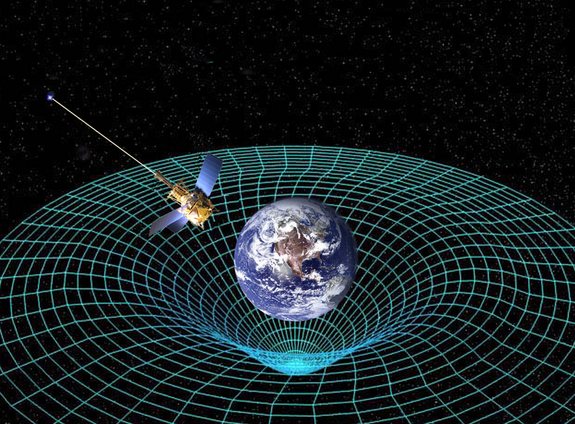 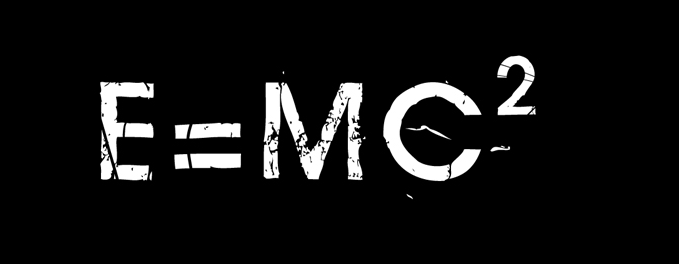 Ch11: Relativity
11.2 – Time Dilation (pg. 580-587)
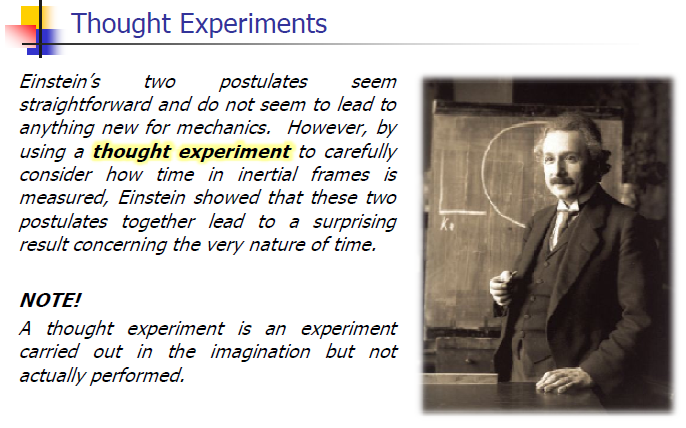 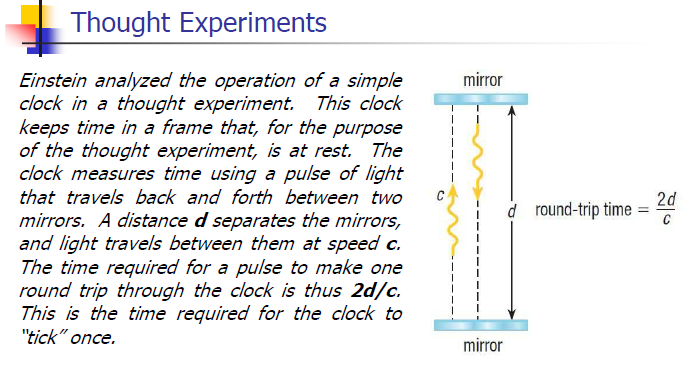 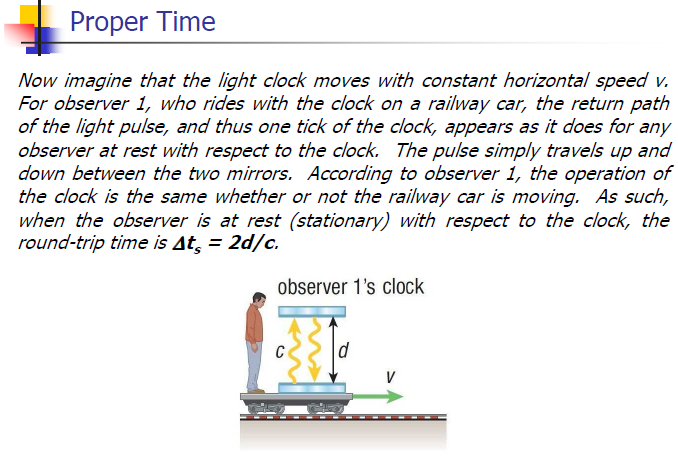 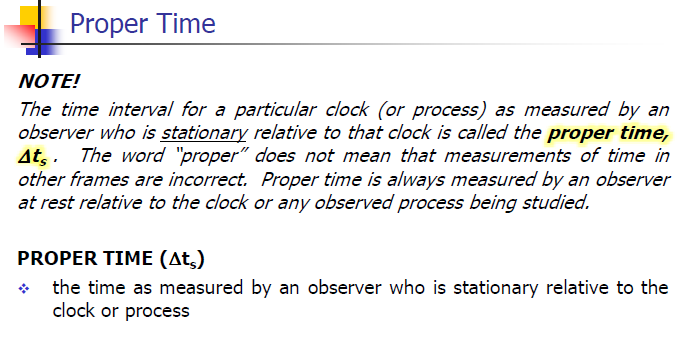 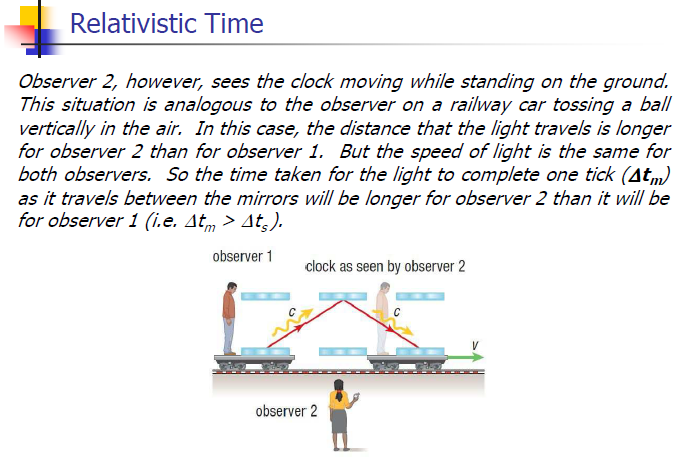 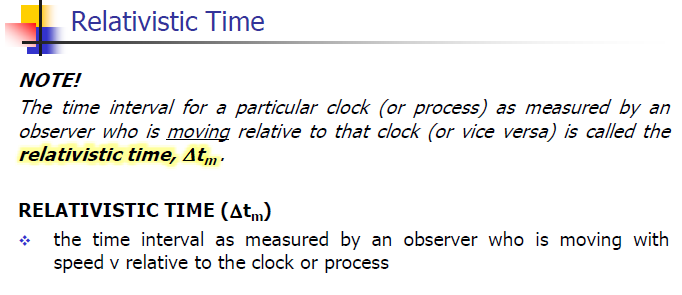 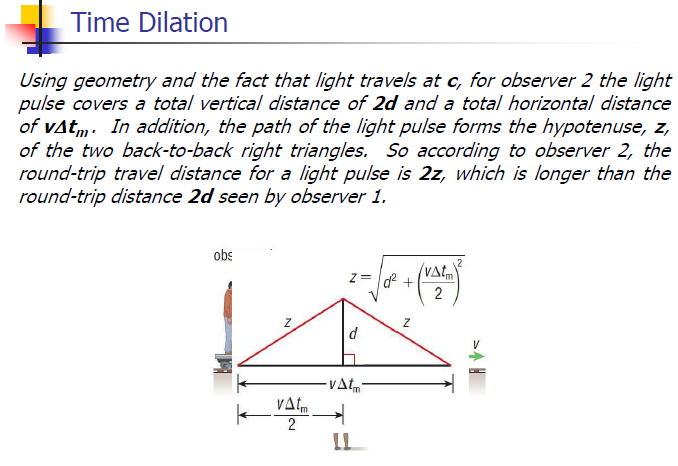 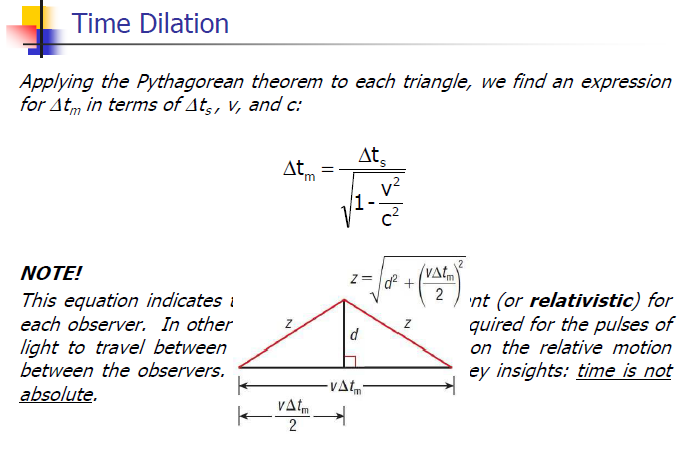 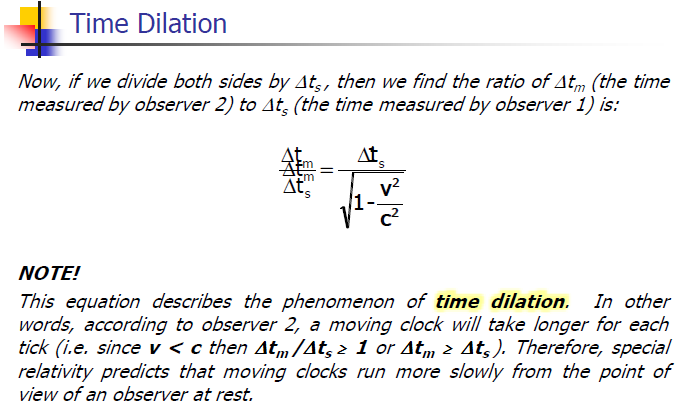 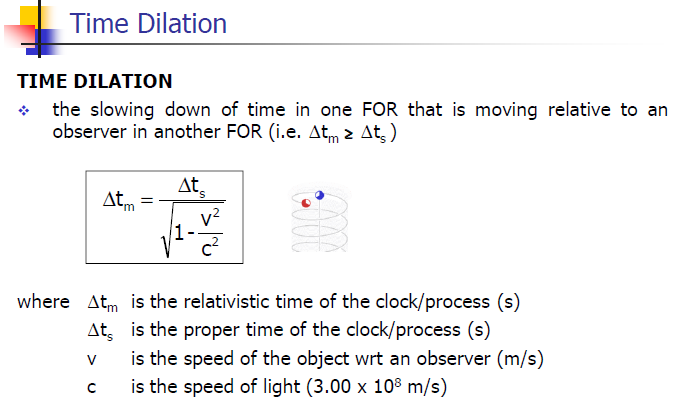 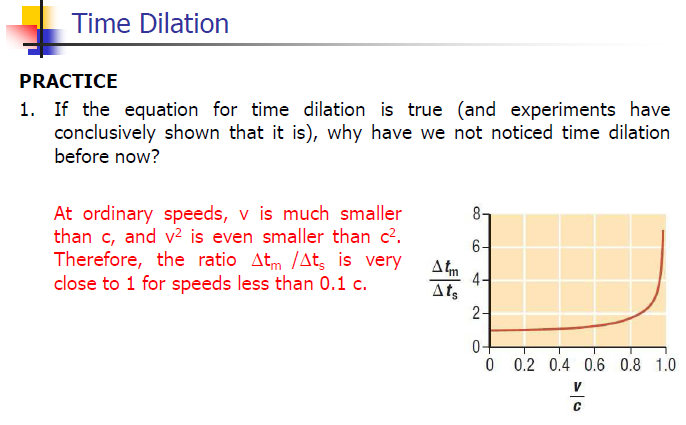 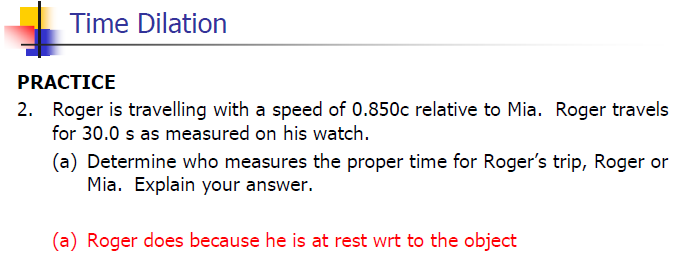 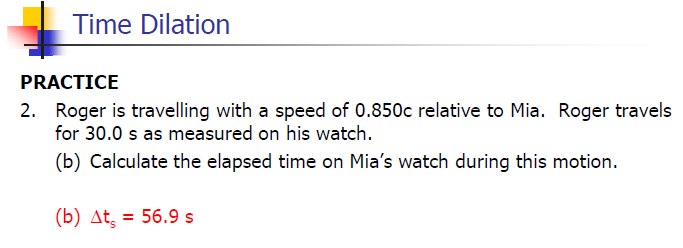 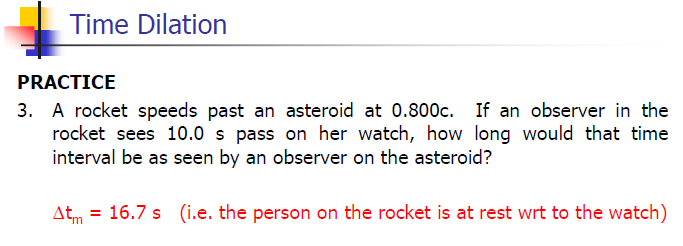 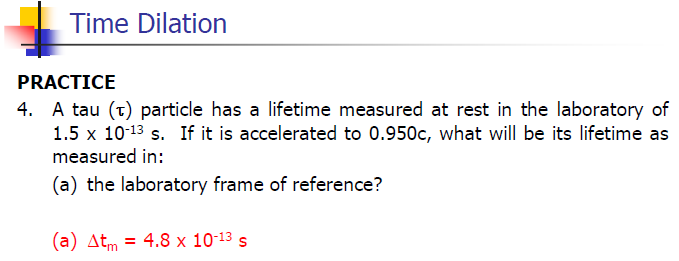 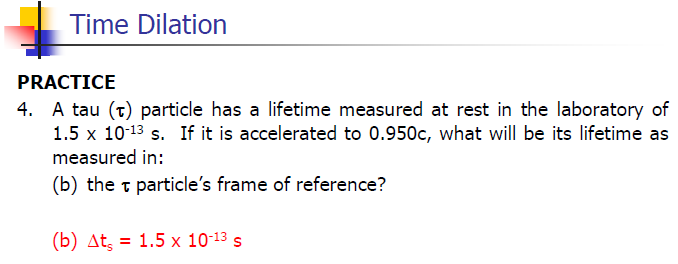 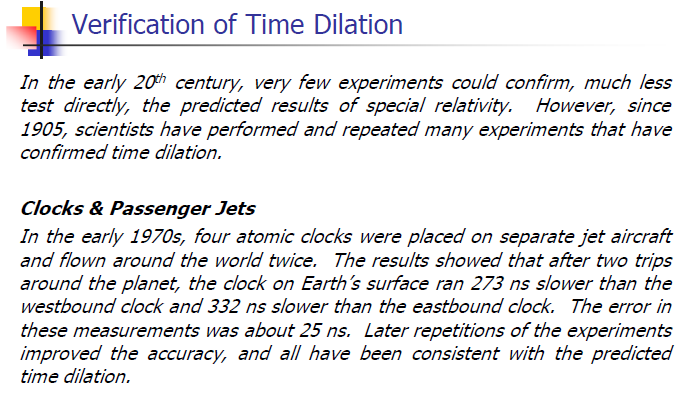 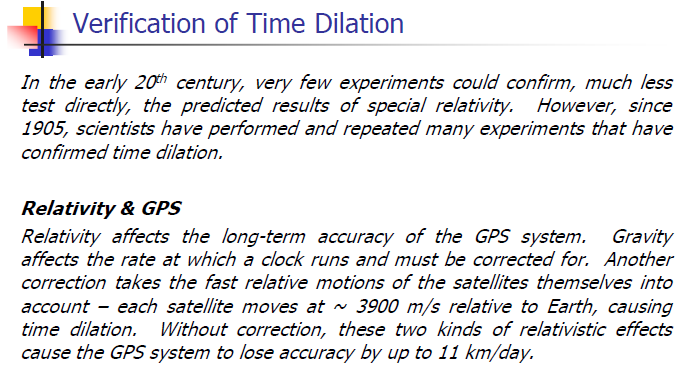 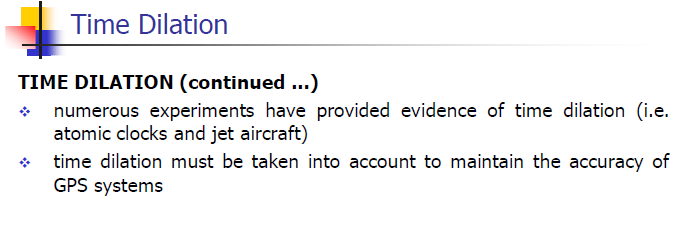 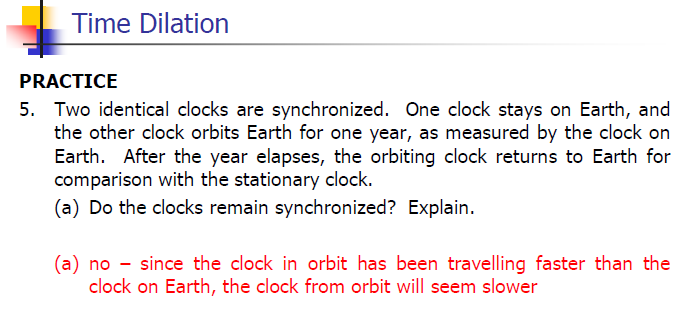 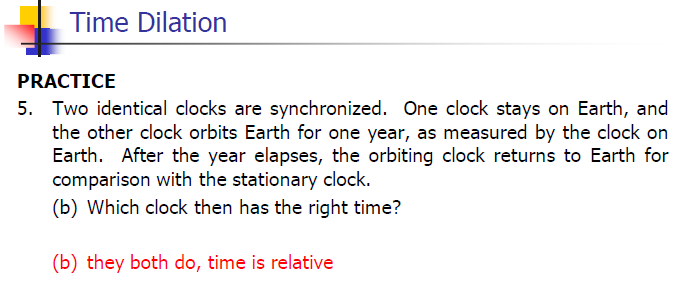 Classwork& Homework